Agenda
Quiz
Finish Cinderella man
Fascism
Notes
Highlight 
Mass Culture
Notes (Propaganda)
Disney video
Objectives
Describe what a fascist government is and how it differs from Communism

Understand Mass Culture and how it has changed since the Industrial Revolution.
150. fascism
A political movement that opposed communism and democracy, but favored violence, war and promoted nationalism and obedience to the state.
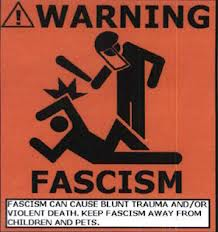 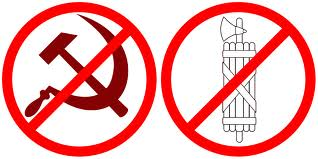 Italy
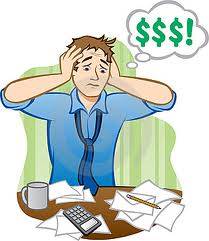 Had economic problems.

Fascism was the answer!
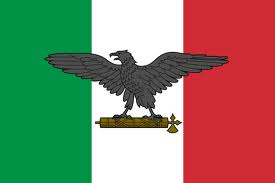 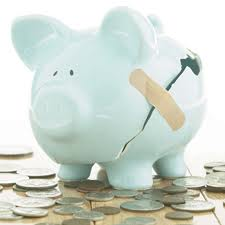 Benito Mussolini
Made himself dictator.
Took over media
Set up secret police.
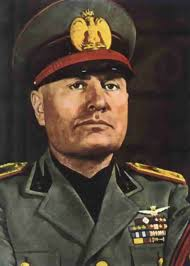 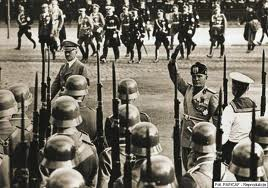 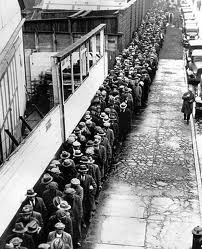 Germany
Many problems.
50% unemployment
Inflation- took bags of money to buy bread
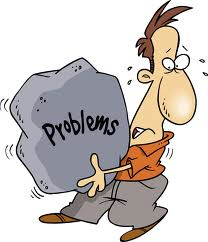 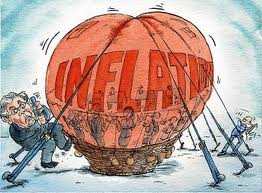 Treaty of Versailles
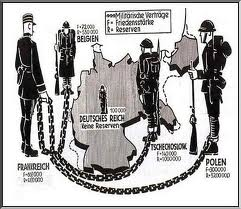 Humiliated Germany
Very harsh
Deeply hated in Germany
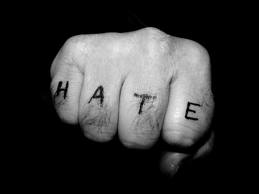 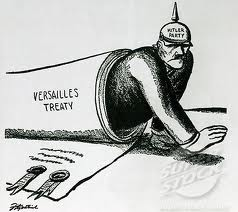 Fascism is the Answer!
Adolf Hitler leader of fascist Nazi Party

Great public speaker, very popular with nationalist

Democratically voted leader!
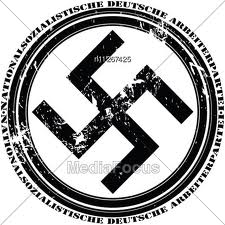 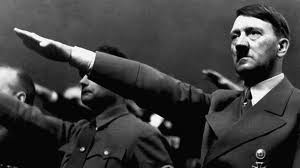 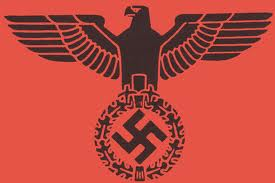 Hitler’s Successes?
5 years unemployment went from 6 million to almost zero.
Standard of living rose
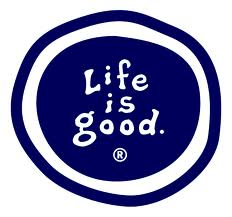 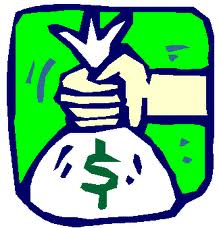 German Parliament
Gave absolute power to Hitler
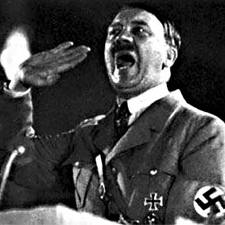 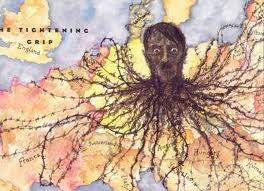 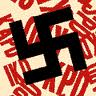 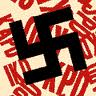 Hitler
Banned political parties (except Nazis)
Set up secret police.

His enemies were killed, tortured, or imprisoned
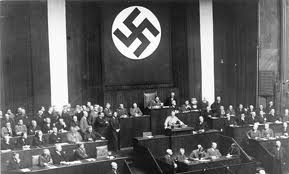 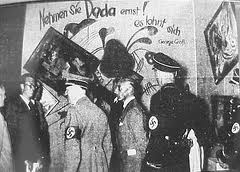 Fascism vs. Communism
Obedience to the state
Favors violence and war
No one challenges the state
No classes 
all equal
Strictly economic
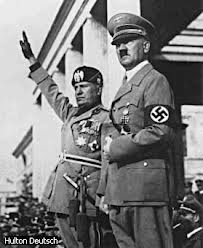 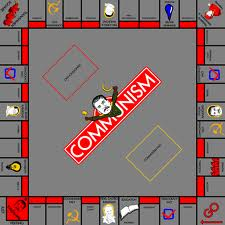 Read It
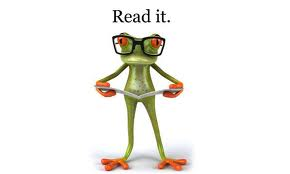 Mass Culture
Before industrial revolution, culture experienced alone.
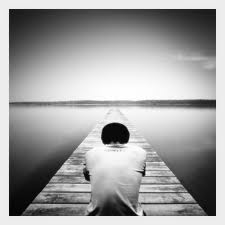 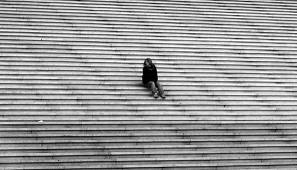 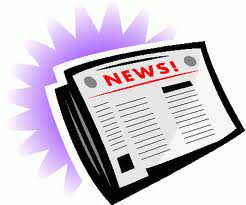 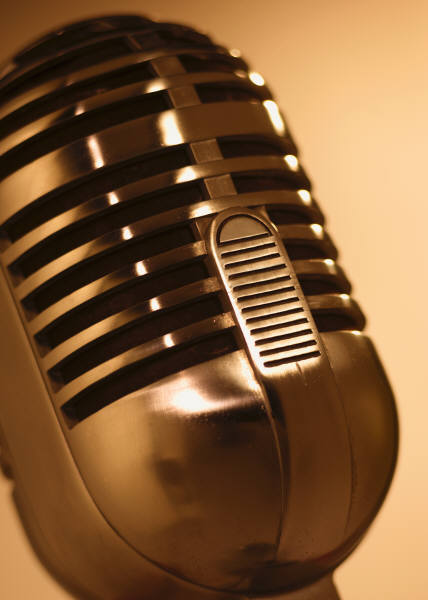 Mass Culture
With the Industrial Revolution came mass produced media.
Media= movies, radio, music, newspaper, magazines
Sports teams are created
These things created mass culture
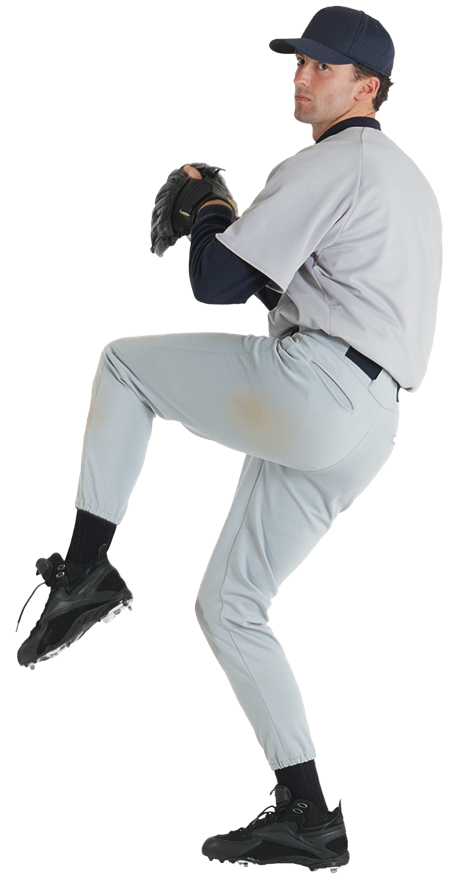 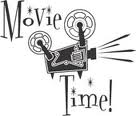 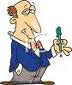 Critics of Mass Culture
People spectators rather than participants

Mass culture can be controlled by appealing to emotion rather than reason
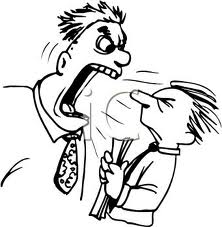 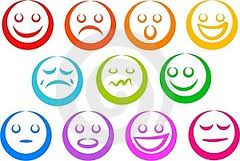 Nazi Mass Culture
State took control of radio stations and film.

They used PROPAGANDA
A systematic effort, usually by the government, to spread ideas or beliefs
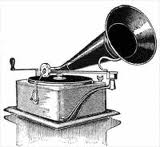 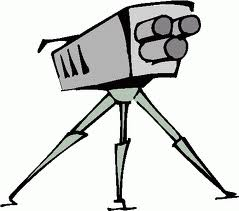 Did the US use propaganda?
Disney cartoon ANTINAZI propaganda
http://www.youtube.com/watch?v=ASW3UCc17AI
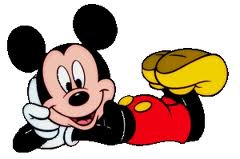 Follow up
What type of source is this?

What are your general thoughts on this cartoon?

What was the aim of this cartoon?
Read 151 Mass Culture
Highlight key points

We have already answered why it is important
Review IT
Describe what a fascist government is and how it differs from Communism.

Understand Mass Culture and how it has changed since the Industrial Revolution.